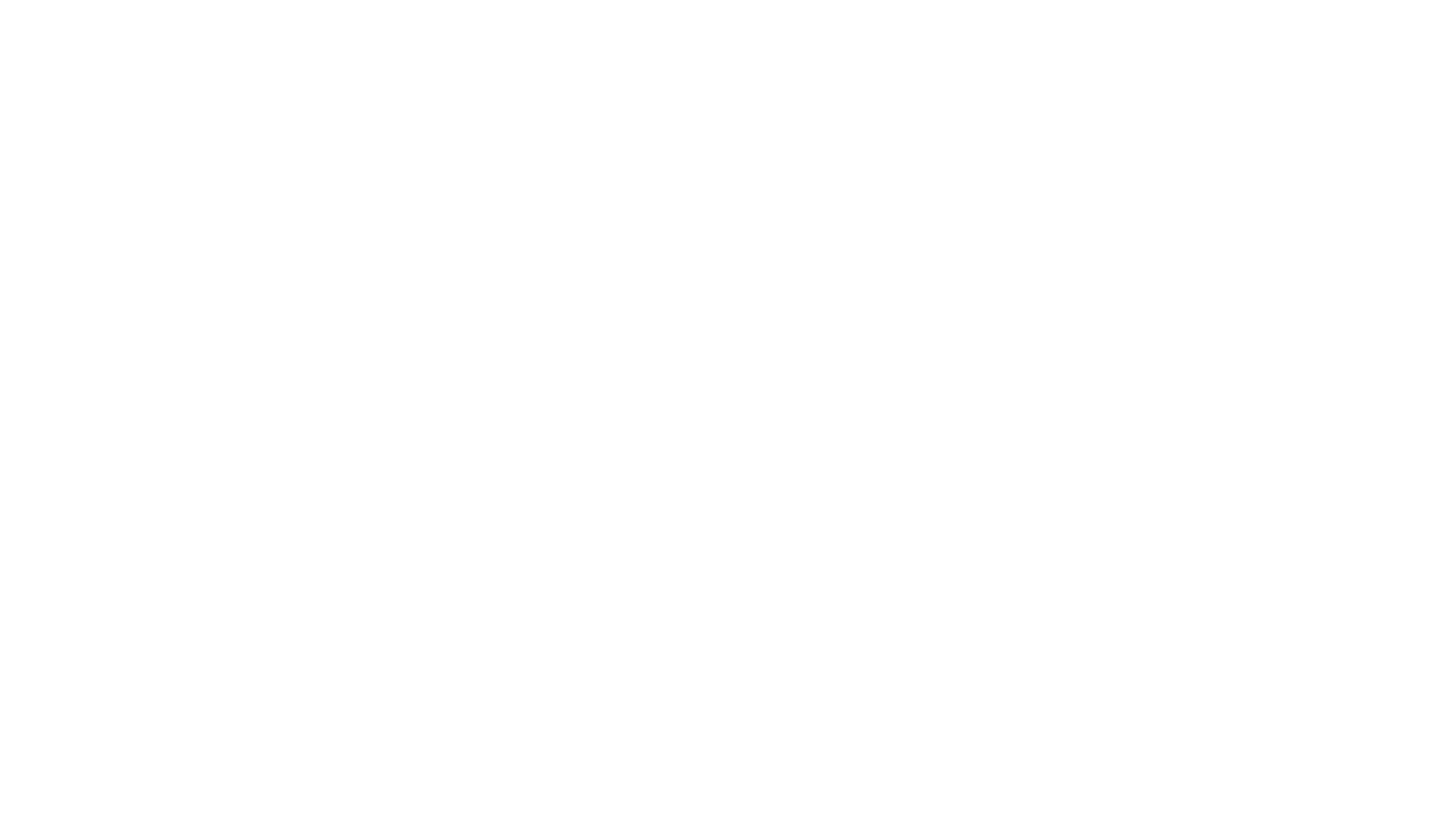 Strand 1(Borrowing)
1.5 Identify reasons for saving and borrowing money, relate the reasons to determining appropriate sources of finance with respect to their purpose, costs and risks
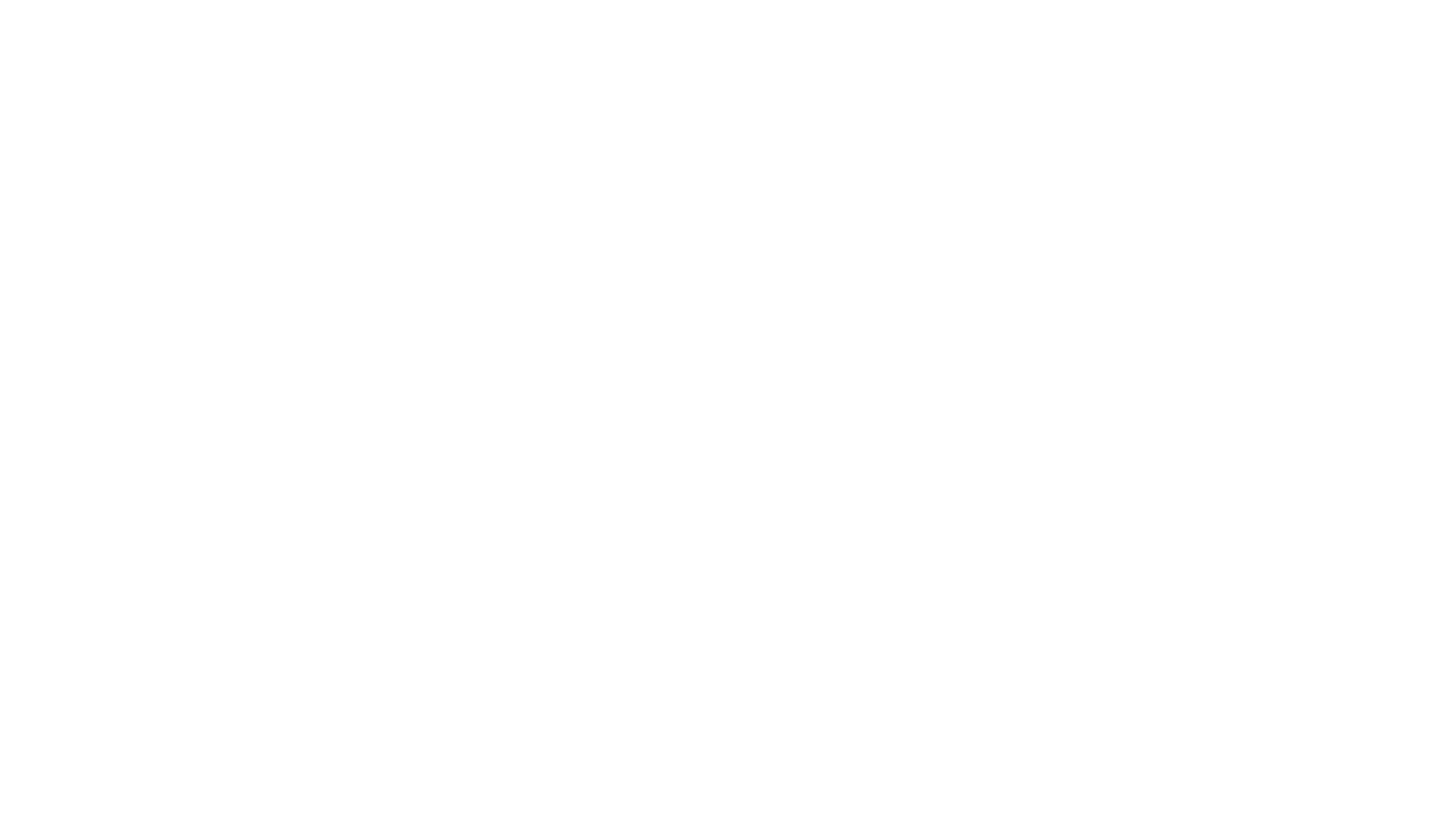 Key Terms
Borrowing Def This means getting the money from a person or financial institution in exchange for a promise to pay it back with interest in the future (*agreed time)
Financial Cost Def Interest is the financial accost of borrowing. This is the extra that has to be paid back on top of the loan.
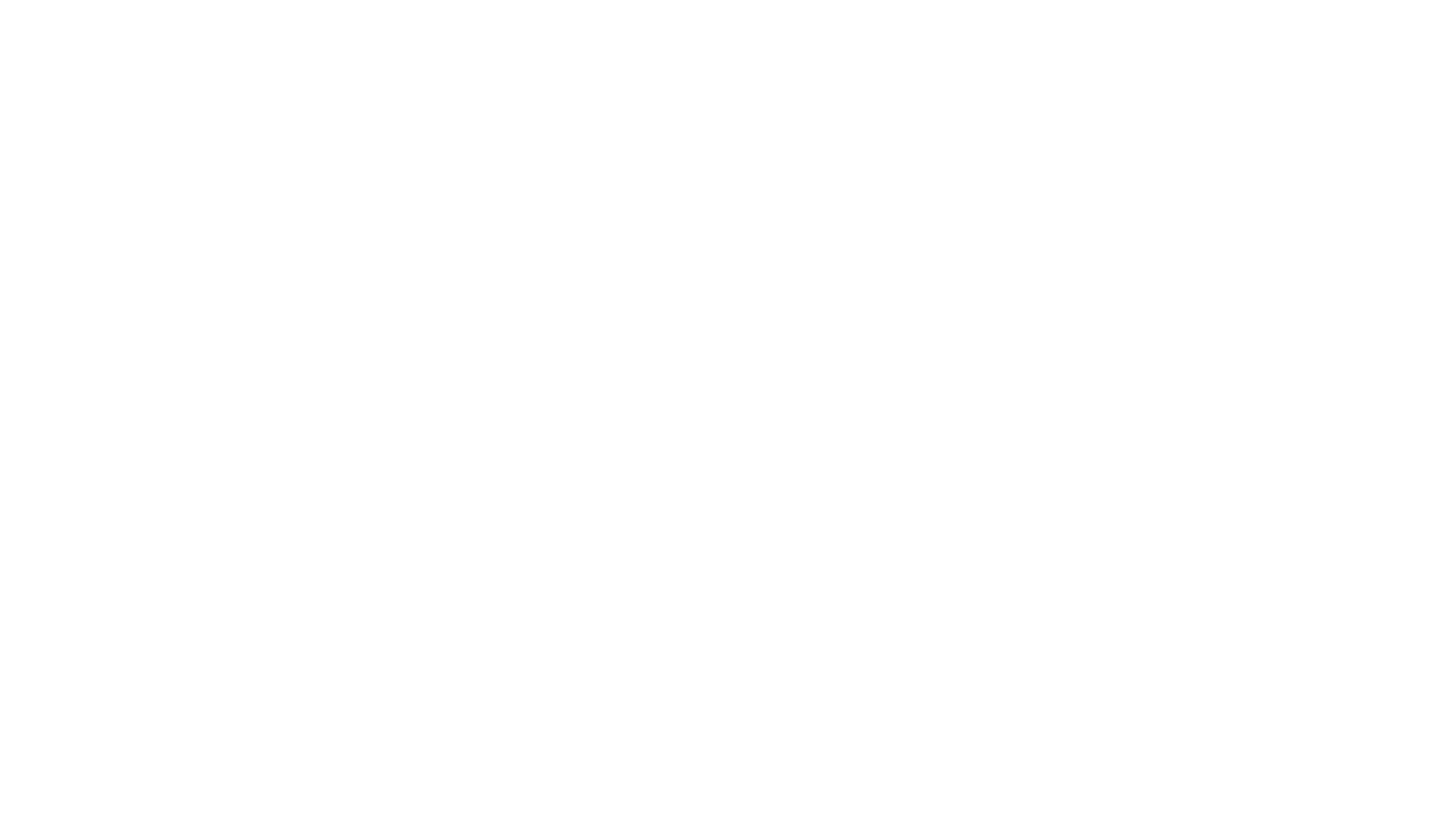 Key Terms
Instalment Def This is a fixed sum of money that must be paid back over several payments spread over an agreed period of time
Asset Def This is anything owned by a person or business that has a monetary value
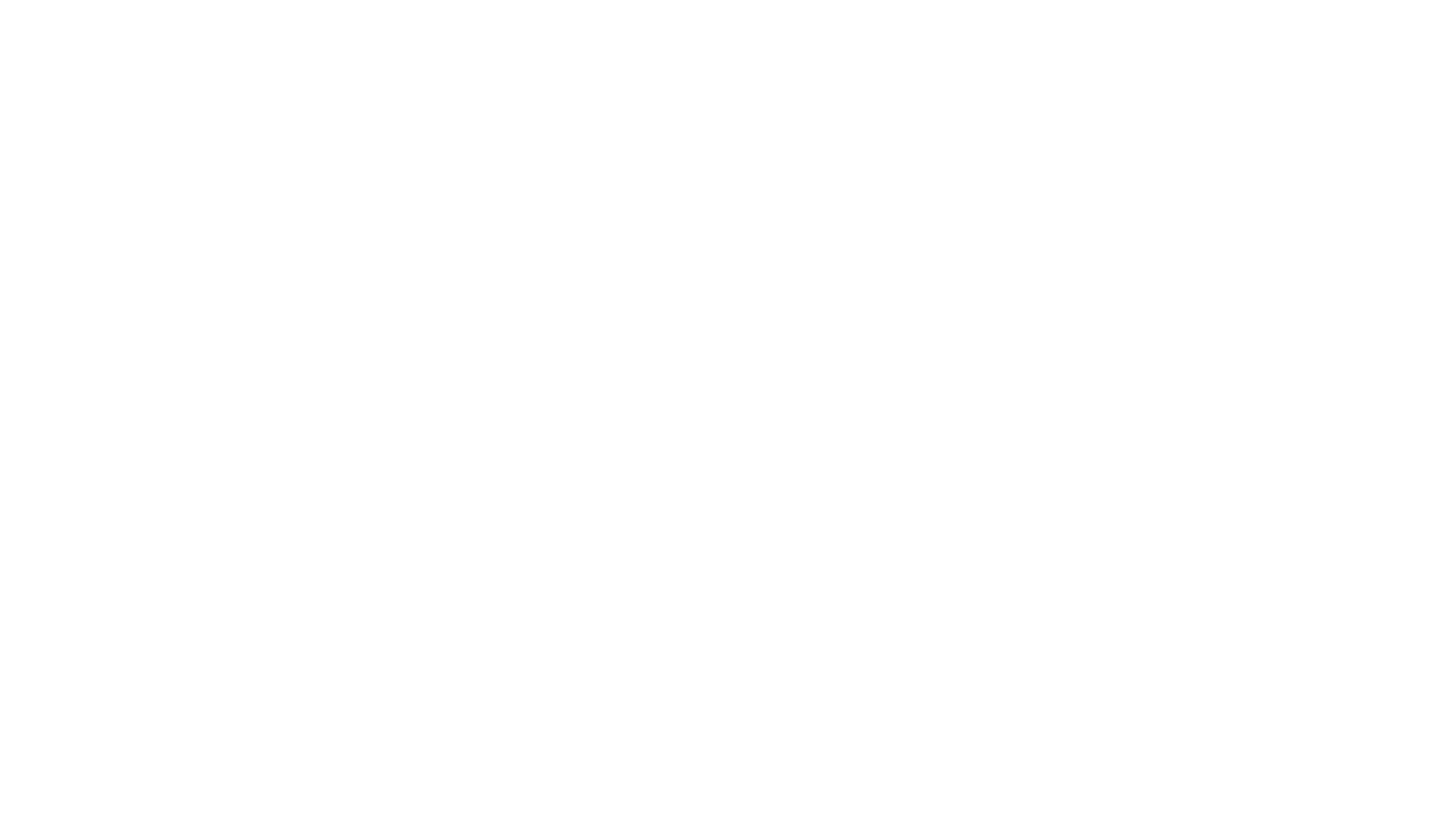 SHOULD WE BORROW MONEY
It may not be always possible to buy what we need or want. 
One way to overcome this is to borrow money
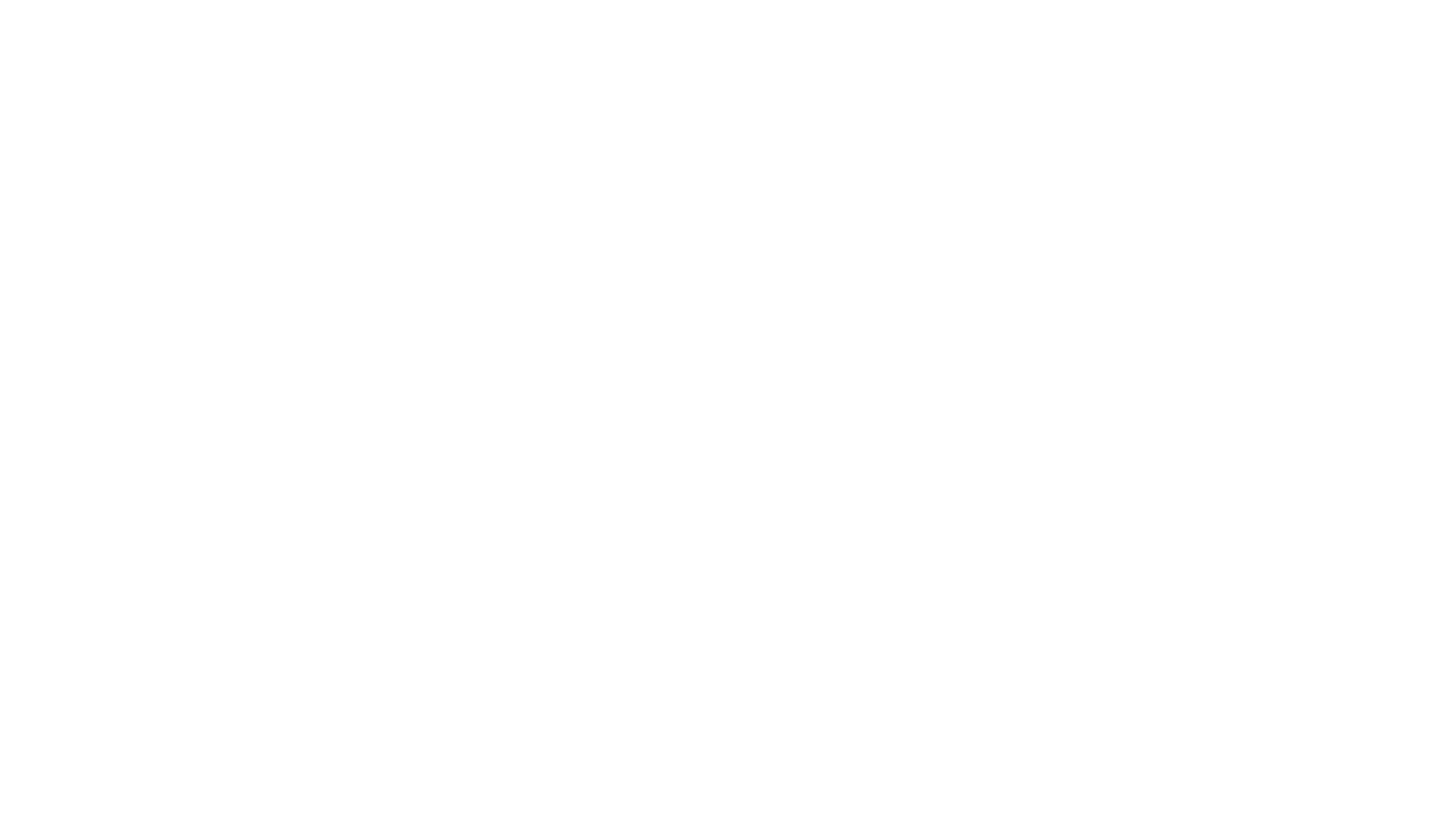 Before we borrow money....
We should ask ourselves the following questions
Do I relay need this item?
Can I get the money another way?
How much will it cost
Can I afford the repayments?
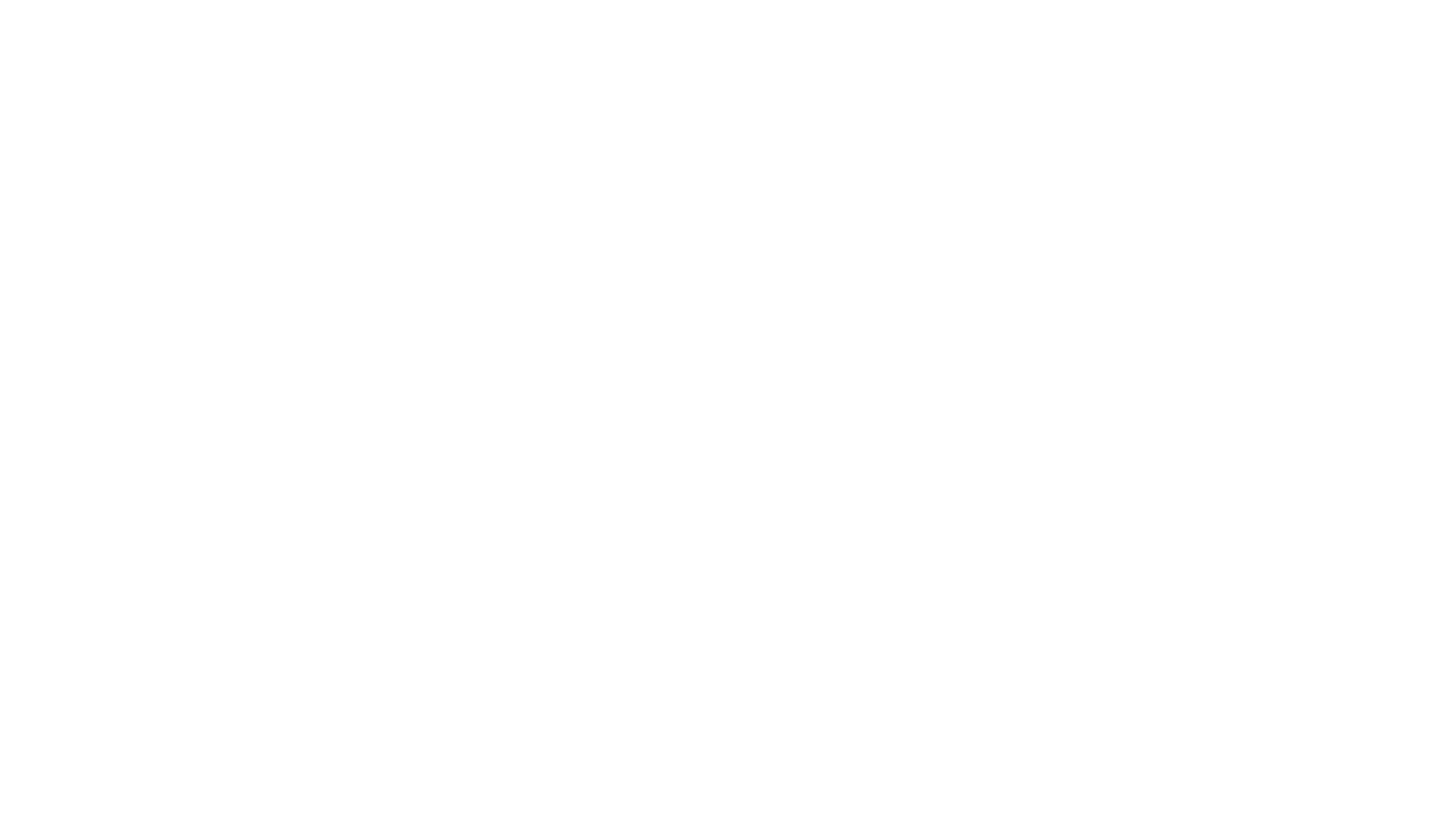 REASONS FOR HOUSEHOLD BORROWING
The following are some reasons why households borrow money
To pay for expensive items like a house
To deal with short falls or deficits 
For emergencies
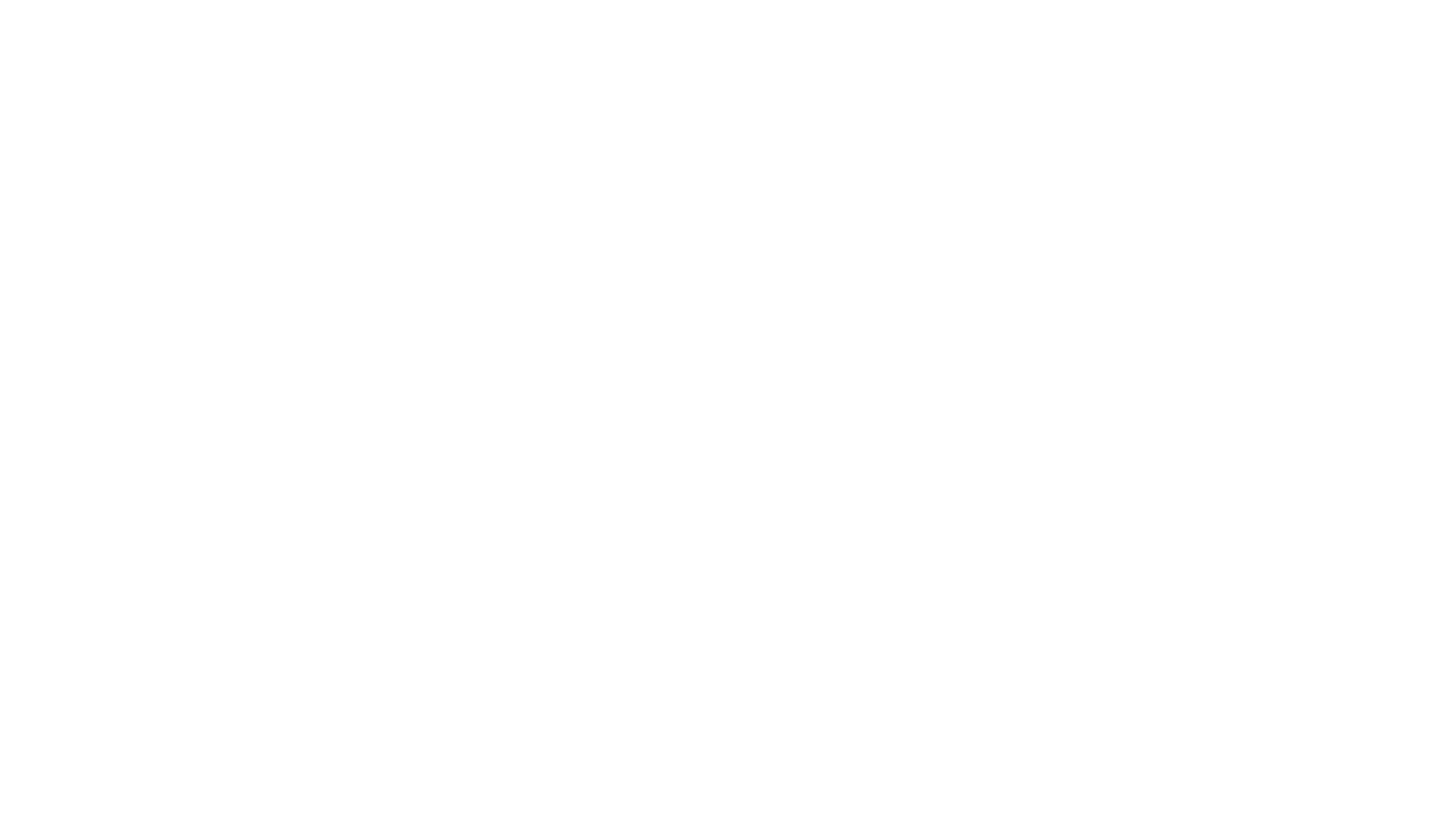 BORROWING MONEY
Borrowers need to match they type of lean with the type of need. This is known as the matching concept. 
See the table below on the next slide
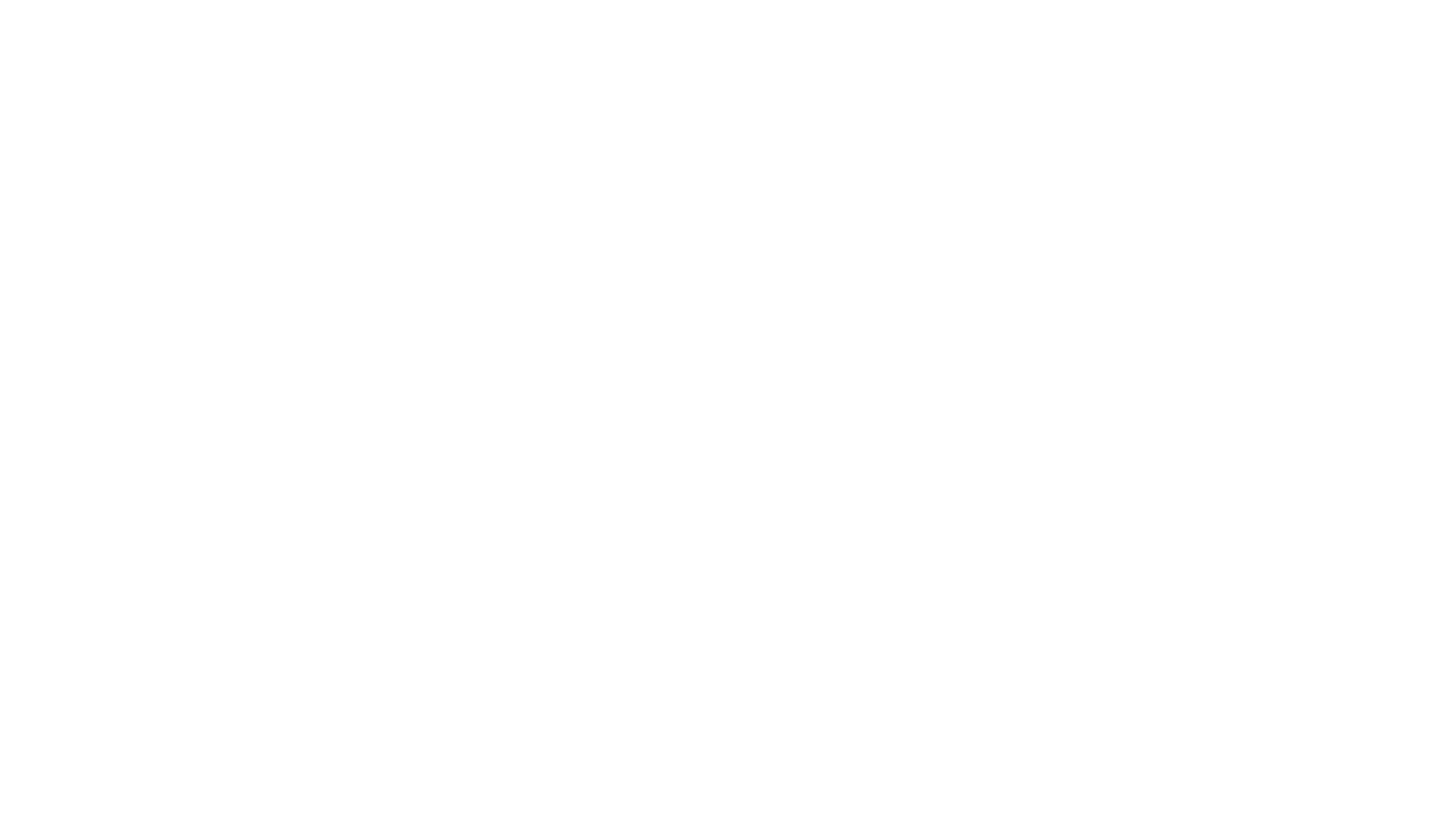 BORROWING MONEY
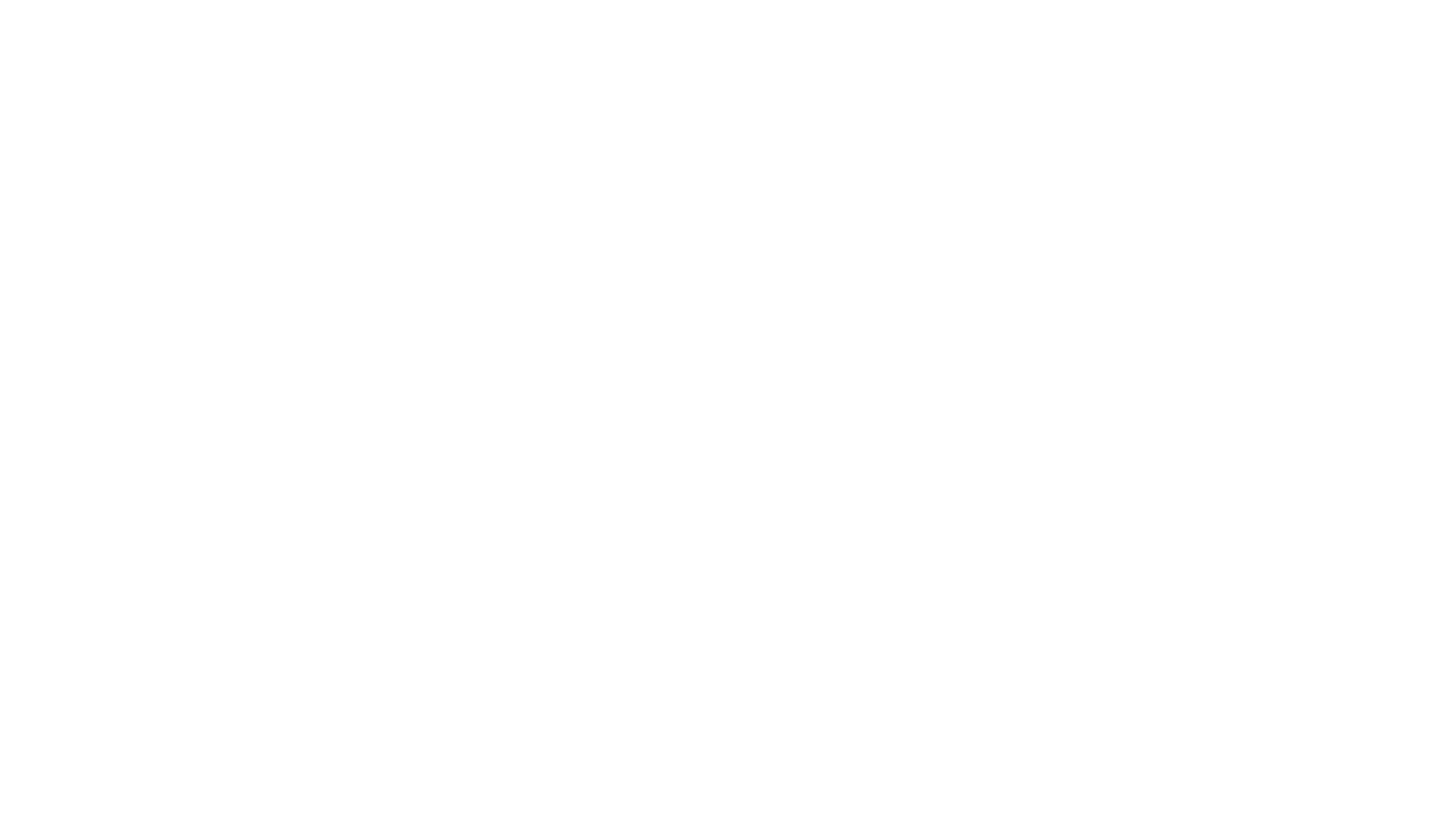 Short Term
Bank Overdraft
This is when the account holder is given permission by their bank to withdraw more money from their account then is in it. 
It is an agreement with the bank to take out extra money up to a certain limit
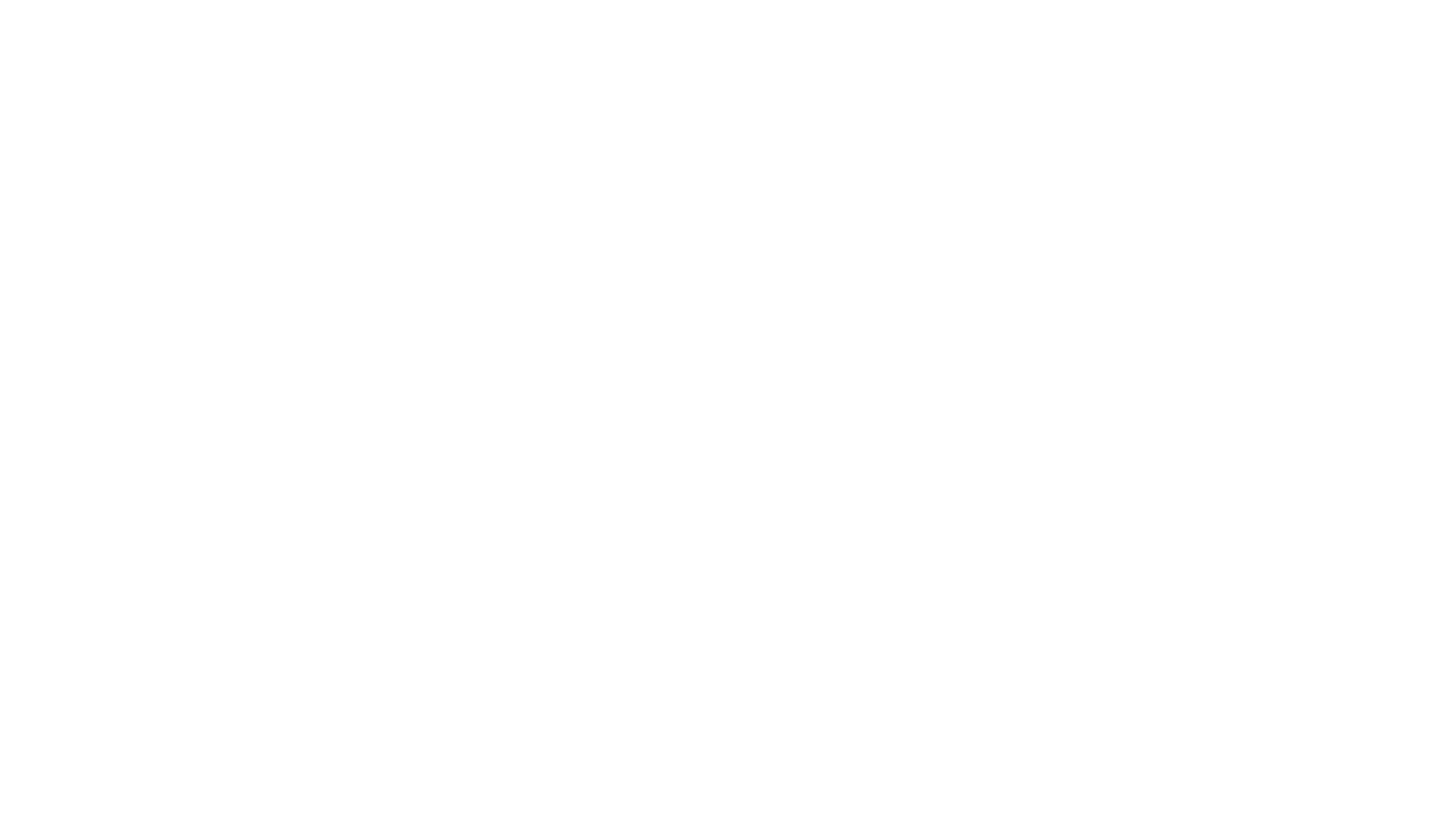 Short Term
Credit Cards
Card holders can buy now and pay later. 
This is an expensive source of finance as the interest charged can be very high.
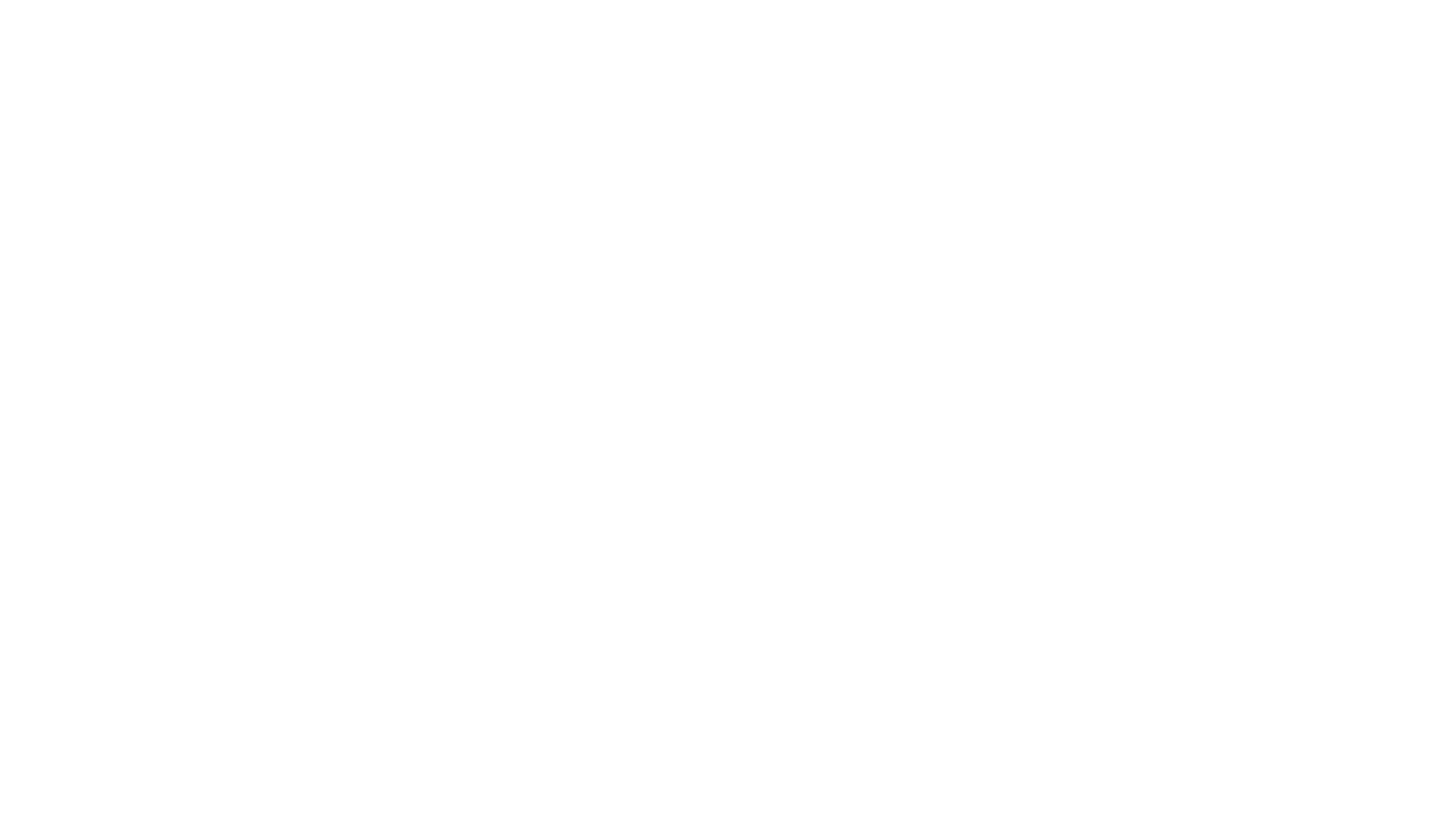 Medium Term
Medium Term Loan
This source of finance can be arranged from banks, building societies and credit unions. 
Borrowers usually make fixed repayment on a monthly basis over an agreed period of time. 
This repayment includes the interest and the loan.
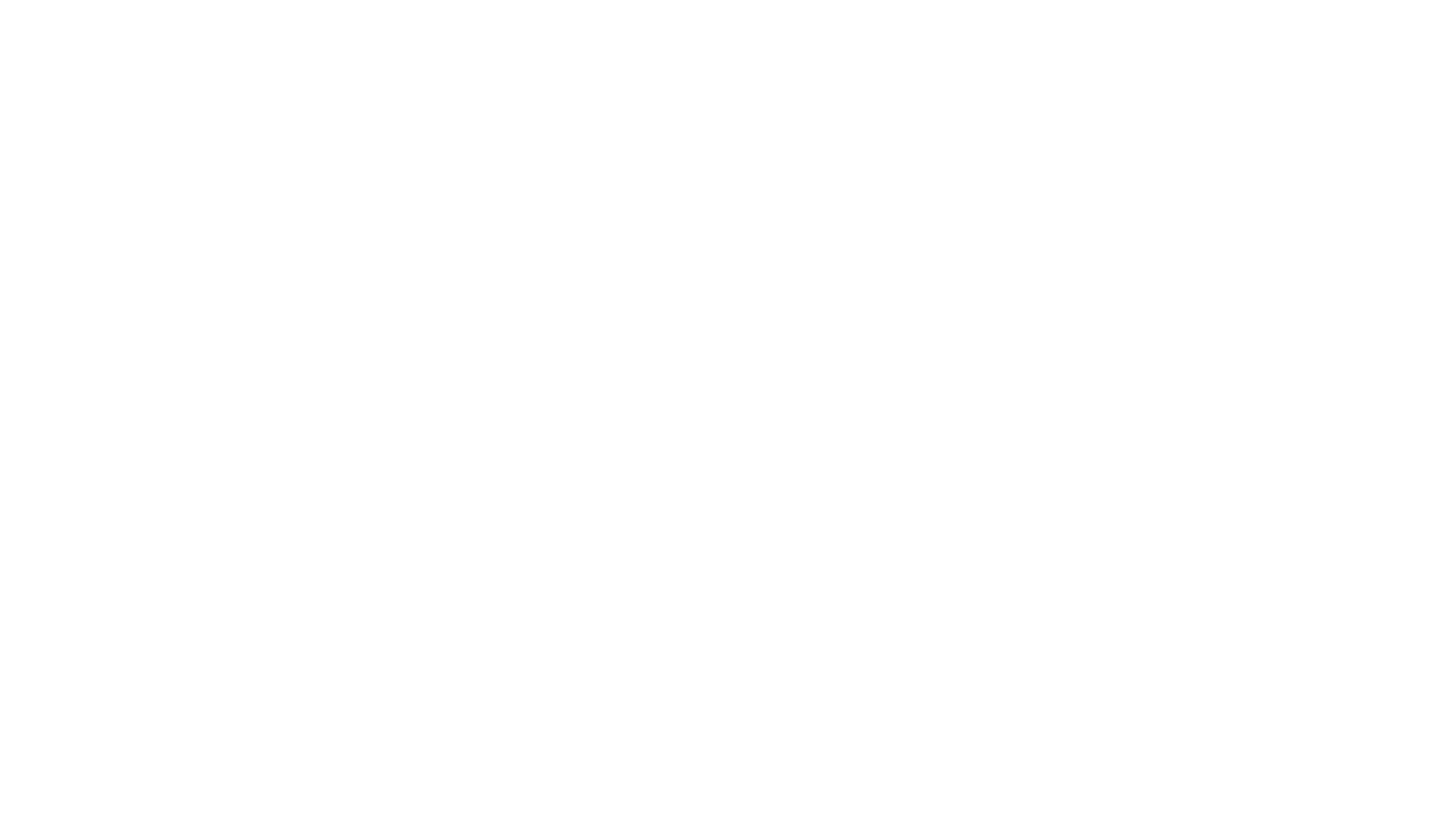 Medium Term
Hire Purchase
This is when the borrower pays a deposit and an agreed number of instalments. 
Ownership of the asset doesn’t pass to the buyer until they have paid the very las instalment. 
There is no security required but it can be a very expensive source of finance
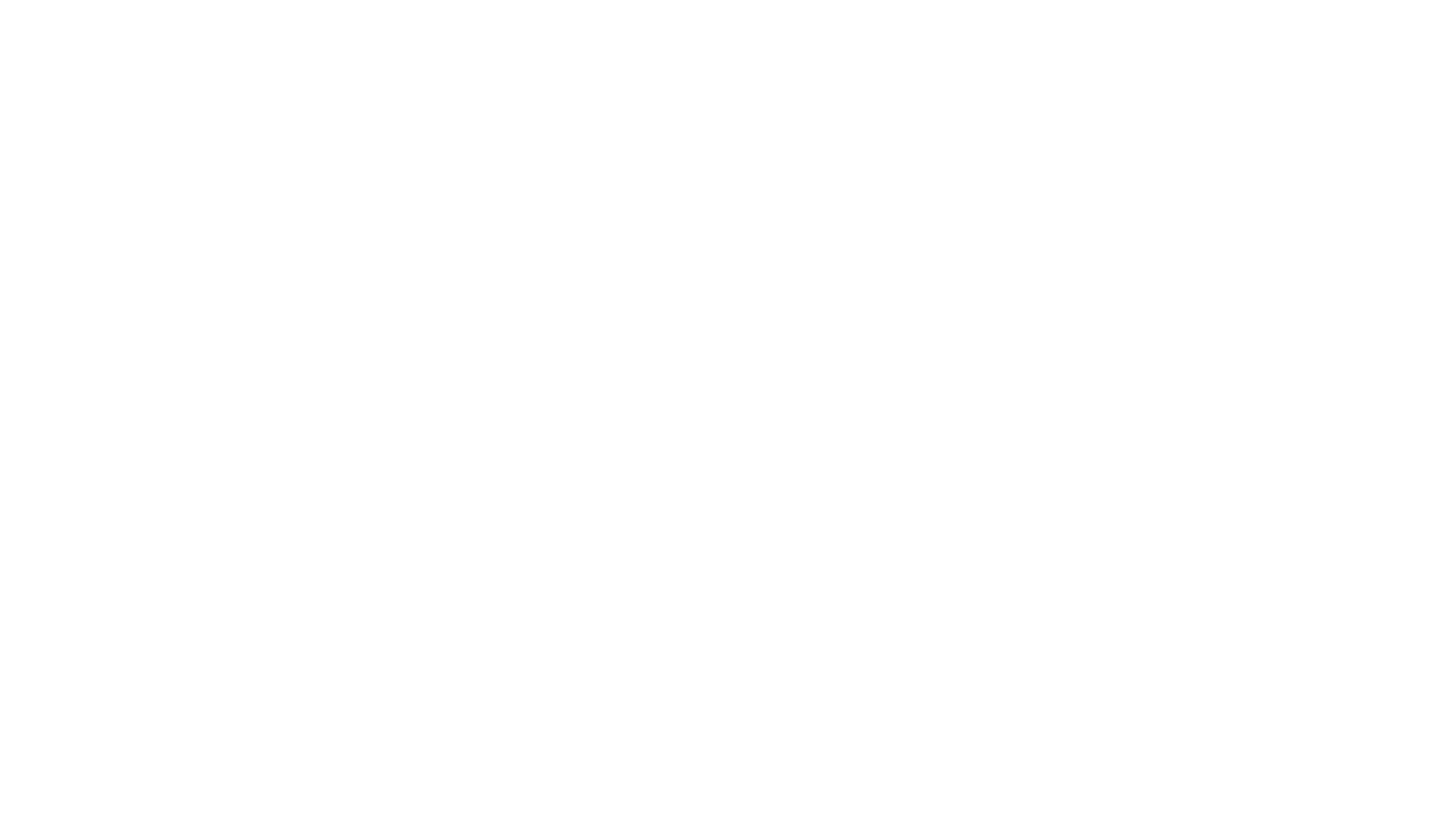 Medium Term
Leasing
This involves renting the asset. 
The person can use the asset straight away and will pay fixed regular payments to the leasing company. 
They will never own the asset.
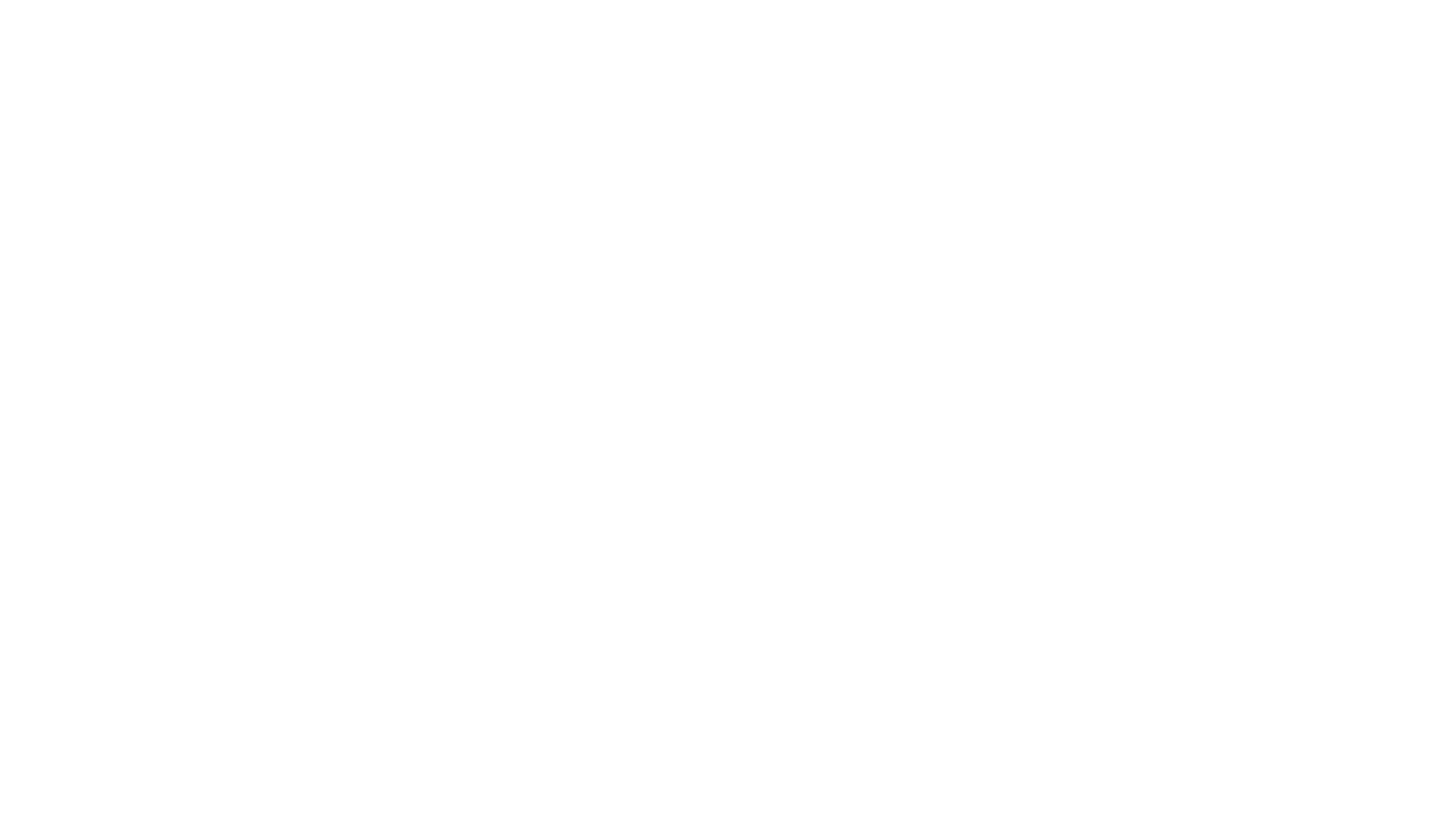 Long Term
Long Term Loan/Mortgage
This is usually money borrowed to buy a house. 
The borrower is entering into a contract with the bank to repay back the loan plus interest. 
The house is usually used as collateral if the loan can’t be paid back the house will be sold to pay back the debt. These loans are usually repaid back between 15 and 25 years